Figli adolescenti e divorzio dei genitori
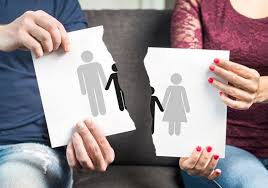 Nessun matrimonio inizia con il pensiero che ci sarà un divorzio come suo punto di arrivo. È un'esperienza dolorosa e spesso devastante per tutti i soggetti coinvolti, ed è particolarmente destabilizzante per i ragazzi.
Prof. Francesco Cannizzaro – Specialista in Pedagogia, Bioetica e Sessuologia
15/05/2020
1
Adolescenti e divorzio dei genitori
La legge sul divorzio in Italia
Il divorzio è un istituto giuridico che decreta la fine di un matrimonio. Non va confuso con l'annullamento del matrimonio. 
Fu approvato in data 1 dicembre 1970 (Legge Fortuna-Biasini, n. 898).
La legge fu confermata attraverso il Referendum del 12 maggio 1974. Al Referendum partecipò l’87,7 percento degli italiani aventi diritto di voto e i  favorevoli furono quasi il 60%.
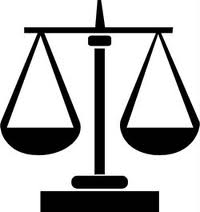 15/05/2020
2
Adolescenti e divorzio dei genitori
Il divorzio: un’esperienza traumatica
È un avvenimento che nei ragazzi può provocare rabbia e ansia mentre lo stanno affrontando e lottano per capire qualcosa che è al di là del loro controllo  stravolge le loro vite.
Sebbene il divorzio possa essere un evento tempestoso per i minori di qualsiasi età, risulta essere un’esperienza particolarmente critica per  gli adolescenti, che sono in una fase di sviluppo molto delicata in cui il potenziale di comportamento a rischio, come risposta, è particolarmente alto.
Ci sono cose che si dovrebbero fare ed altre che sarebbe meglio evitare con un adolescente, per aiutarlo a superare questo periodo turbolento nel modo più tranquillo possibile.
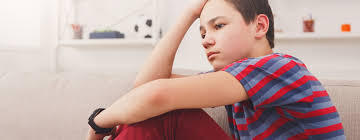 15/05/2020
3
Adolescenti e divorzio dei genitori
Cosa non fare
Essere molto attenti a chi sta ascoltando
 Il ragazzo non è un “servizio di posta”
Non obbligarli a parlare prima che siano pronti a farlo
 Non cercare di tenerli lontano dal tuo ex 
Stare attenti a come li si espone a nuove relazioni
15/05/2020
4
Adolescenti e divorzio dei genitori
Essere molto attenti a chi sta ascoltando
Bisogna evitare di parlare negativamente del proprio ex di fronte ai propri figli.
Per quanto si possa essere feriti, è meglio per i propri figli se si esce dal processo del divorzio con una relazione forte e positiva tra i genitori.
Meglio fare la cosa più giusta e non usare i figli per sfogare il proprio malcontento con l’ex. 
Questo non significa nascondere le motivazioni che stanno provocando il divorzio bensì utilizzare amici, o un terapeuta, per esprimere i propri sentimenti a riguardo, e non i figli.
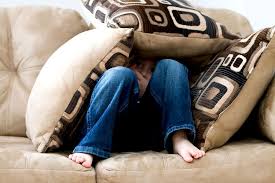 15/05/2020
5
Adolescenti e divorzio dei genitori
Il ragazzo non è un “servizio di posta”
Non si deve usare un figlio per spiare o inviare un messaggio al proprio ex. 
L'invio di un messaggio attraverso i figli adolescenti li mette nella condizione di prendere posizione e fidarsi di un genitore più dell'altro.
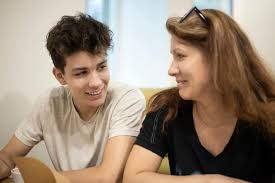 15/05/2020
6
Adolescenti e divorzio dei genitori
Non obbligarli a parlare prima che siano pronti a farlo
Meglio non forzare l’avvio di conversazioni impegnative o profonde con i propri figli adolescenti riguardo al divorzio prima che siano pronti a farlo. 
Bisogna far sapere loro di essere disponibili a parlarne quando vogliono (e lo si può ricordare al momento opportuno quando si pensa ci sia un’apertura da parte del ragazzo) senza mai portarli di forza a un confronto significativo.
Inoltre, ci si deve attendere che quando accadrà si dovrà molto più ascoltare di quanto non si potrà parlare, all’inizio, in modo che i ragazzi possano esprimere la loro rabbia come primo passo sulla via dell'accettazione della separazione dei genitori.
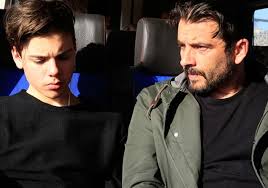 15/05/2020
7
Adolescenti e divorzio dei genitori
Non cercare di tenerli lontano dal tuo ex
Si deve evitare si usare i propri figli come moneta di scambio con il proprio ex. 
Una relazione sana e forte con entrambi è lo scenario migliore per loro. 
È comprensibile che uno dei due sia arrabbiato con l’altro riguardo alla rottura, ma bisogna affrontare l’ex coniuge in un modo che non coinvolga i figli.
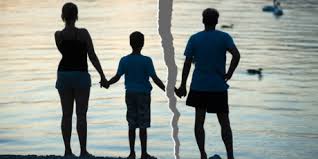 15/05/2020
8
Adolescenti e divorzio dei genitori
Stare attenti a come li si espone a nuove relazioni
È normale che uno o entrambi i genitori entrino rapidamente in una nuova relazione (o che una nuova relazione possa essere stata la causa del divorzio).
Indipendentemente da ciò, bisogna fare attenzione a non esporre i propri figli al nuovo legame amoroso troppo velocemente. 
Si trovano infatti nel bel mezzo di uno dei più importanti e dirompenti momenti di passaggio, e dover vedere i loro genitori con un nuovo partner può essere un altro trauma.
Probabilmente non ha senso negare quello che di fatto sta accadendo, ma prima di fare le presentazioni occorre aspettare che tutti siano pronti a farlo.
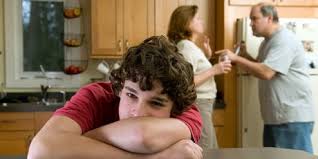 15/05/2020
9
Adolescenti e divorzio dei genitori
Cosa fare
Rimanere in relazione e giocare una partita di lunga  durata
Per quanto consentono le proprie capacità, bisogna rimanere positivi 
Prendersi cura di se stessi
Fornire ai ragazzi “supervisione”, organizzazione e responsabilità 
 Mantenere la continuità della loro routine 
 Essere paziente e compassionevoli  
 Aiutarli a ottenere il supporto di cui hanno bisogno
15/05/2020
10
Adolescenti e divorzio dei genitori
Rimanere in relazione e giocare una partita 
di lunga  durata
I ragazzi subiranno molti alti e bassi nel loro viaggio attraverso l’adolescenza. 
Un genitore in gran parte non sarà in grado di controllare la relazione, tuttavia quanto più si può rimanere in contatto e si riesce a mantenere forte il proprio rapporto, tanto più i figli si apriranno ai genitori nei momenti per loro critici.
Occorre quindi giocare questa lunga partita e non rimanere intrappolati nel piccolo dramma del quotidiano.
Non bisogna indebolire la relazione combattendo piccole battaglie. 
Occorre restare concentrati sul rimanere connessi, mantenendo aperti i canali di comunicazione.
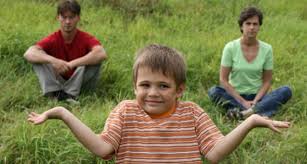 15/05/2020
11
Adolescenti e divorzio dei genitori
Per quanto consentono le proprie capacità, 
bisogna rimanere positivi
Un genitore deve ricordare di essere il primo modello di comportamento per un figlio. 
Questo vale sia nei momenti belli che in quelli negativi. Forse ora più che mai traspare l'importanza di questo fatto.
Questo non significa che si deve indossare la maschera dell’impassibilità 24 ore su 24, quando ci si sente giù. 
Significa comportarsi come modello per loro in quanto a resilienza, a saper agire correttamente, ad avere senso dell'umorismo e rimanere positivi anche quando le cose sono davvero difficili.
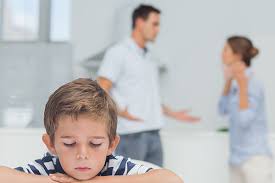 15/05/2020
12
Adolescenti e divorzio dei genitori
Prendersi cura di se stessi
A partire da quanto detto sopra, è molto importante prendersi cura di se stessi durante questo difficile periodo. 
Non si può essere emotivamente disponibili per loro se prima non ci si prende cura di se stessi.
Le cose basilari da ricordare sono: mangiare bene, riposarsi, mantenere intatte le routine, prendere aria fresca, fare esercizio e trovare le persone giuste con cui parlare.
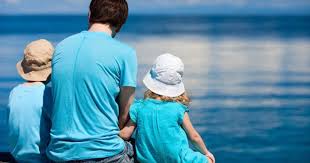 15/05/2020
13
Adolescenti e divorzio dei genitori
Fornire ai ragazzi “supervisione”, organizzazione e responsabilità
Non bisogna smettere di ritenere i propri ragazzi responsabili del loro comportamento perché si è dispiaciuti per loro. 
Non bisogna lasciare che confondano il dolore che stanno vivendo con un passpartout per agire irresponsabilmente o irrispettosamente.
Ora più che mai hanno bisogno di vedere gli adulti in un ruolo genitoriale forte, coerente e sicuro
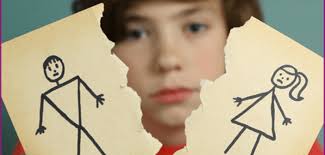 15/05/2020
14
Adolescenti e divorzio dei genitori
Mantenere la continuità della loro routine
Proprio come un adulto ha bisogno della normalità nella sua routine. 
Per quanto possibile, bisogna far sì che restino coinvolti nelle attività positive a cui sono abituati.
Rimanere concentrati sulla scuola, continuare a far parte della loro squadra sportiva,  partecipare con costanza alle lezioni di musica, mantenere le relazioni con gli amici, fornirà loro un solido “appiglio” esterno mentre stanno conoscendo e comprendendo le nuove dinamiche a casa.
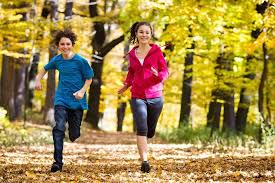 15/05/2020
15
Adolescenti e divorzio dei genitori
Essere paziente e compassionevoli
Per quanto necessitino di responsabilità e fermezza, bisogna sempre ricordare di essere anche pazienti e compassionevoli.
Questo vale per gli adolescenti in generale, che spesso già vivono le montagne russe delle emozioni di questo periodo. 
Ora hanno soprattutto bisogno della pazienza e dell'empatia dei genitori, mentre elaborano il divorzio e trovano il loro nuovo equilibrio nelle case dei loro genitori neo-single.
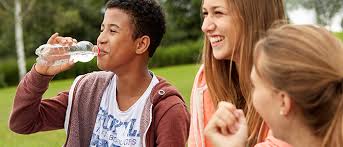 15/05/2020
16
Adolescenti e divorzio dei genitori
Aiutarli a ottenere il supporto di cui hanno bisogno
Come genitori non si può essere tutto per il proprio figlio. Si sarà in grado di dare loro alcuni buoni consigli e indicazioni, ma ci potrebbe essere il bisogno che altri feedback arrivino da altrove.
Bisogna fare del proprio meglio per metterli in relazione con altri adulti che siano modelli positivi di comportamento. 
Questo può voler dire rivolgersi a un professionista, oppure l'aiuto può venire da un insegnante carismatico, da un allenatore, dal leader di un gruppo giovanile e così via.
I mentori in una forma o nell'altra hanno sempre fatto parte della crescita e dello sviluppo umano, non bisogna quindi trascurare il ruolo importante che uno di questi potrebbe svolgere nella vita del proprio figlio adolescente durante questo difficile periodo.
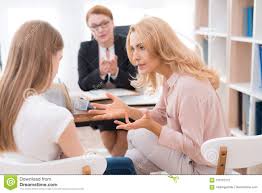 15/05/2020
17
Adolescenti e divorzio dei genitori
Per finire:
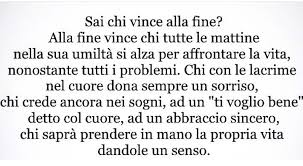 15/05/2020
18